A tour around
LONDON
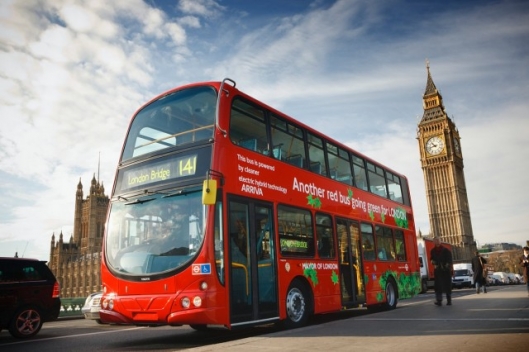 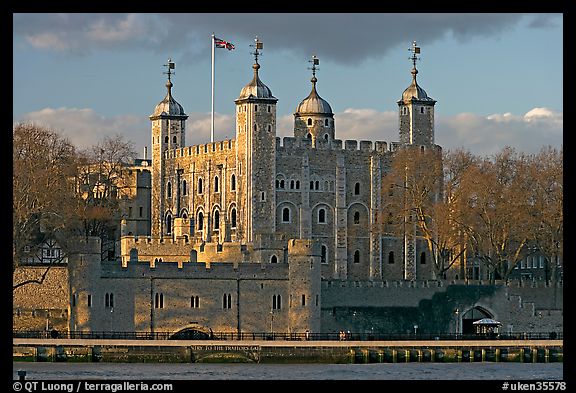 THE TOWER
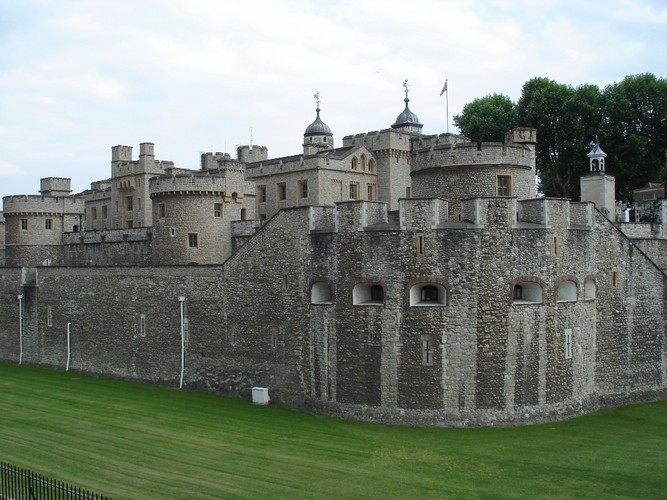 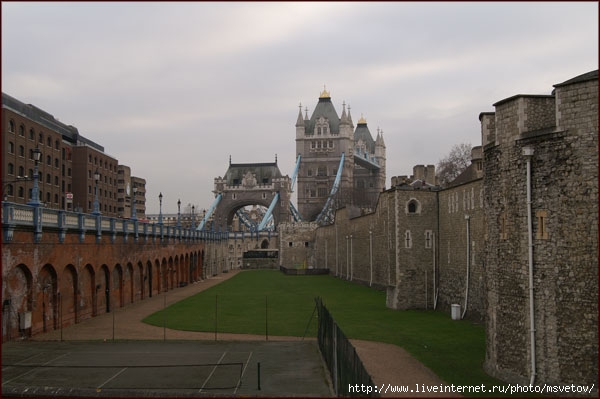 THE TOWER BRIDGE
ST. PAUL'S CATHEDRAL
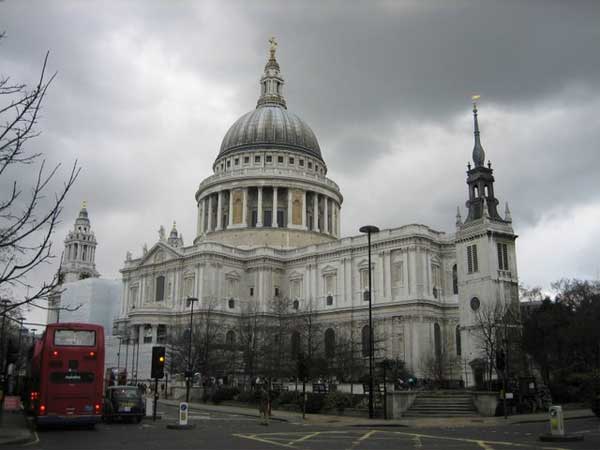 PICCADILLY CIRCUS
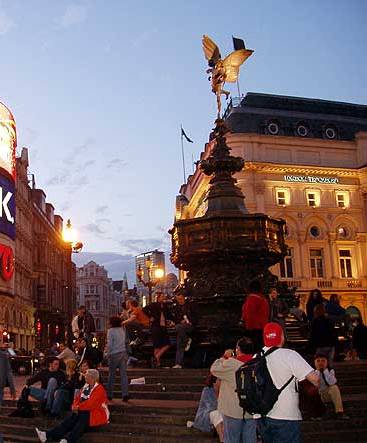 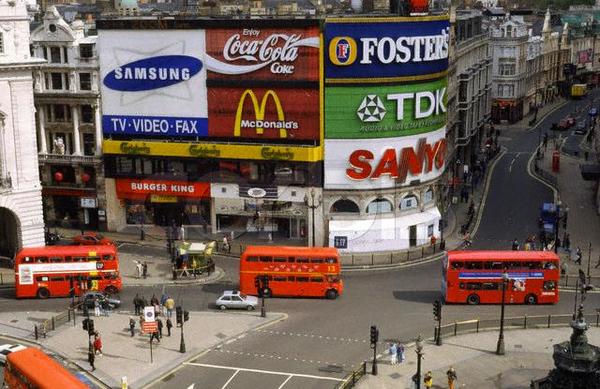 TRAFALGAR  SQUARE
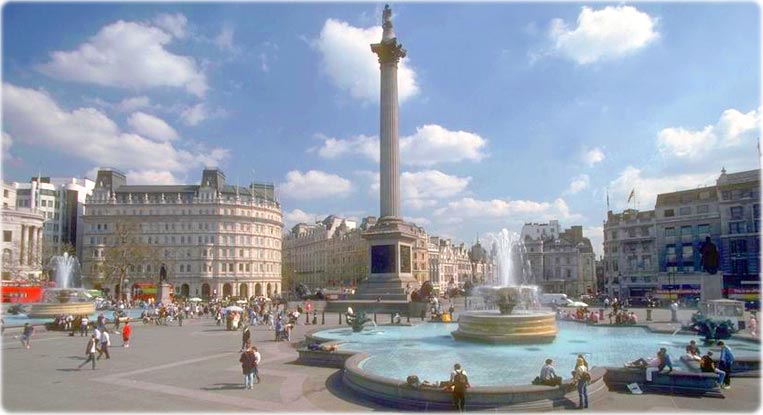 Parliament
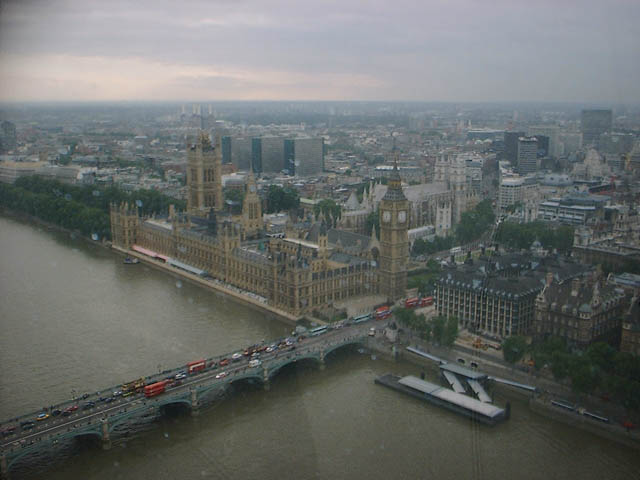 The Houses of Parliament 
and Westminster Bridge
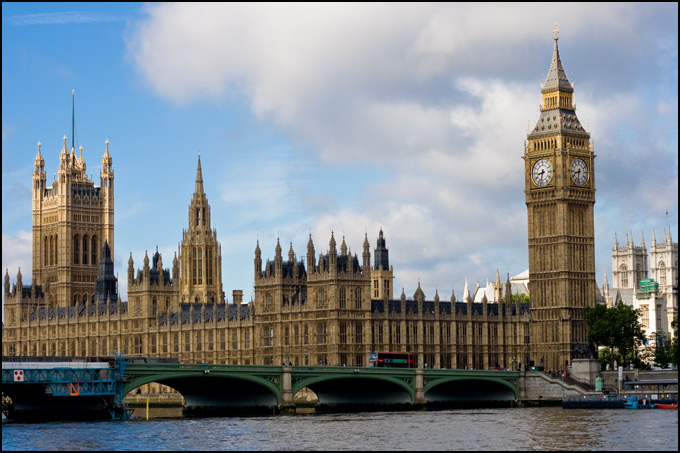 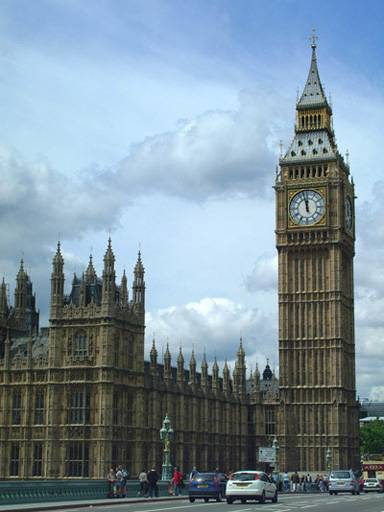 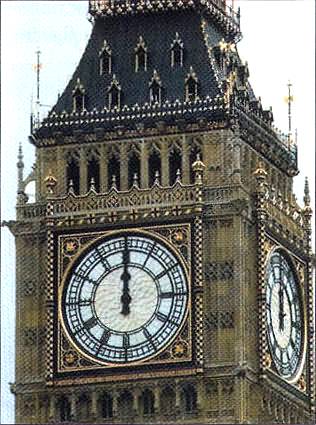 BIG BEN
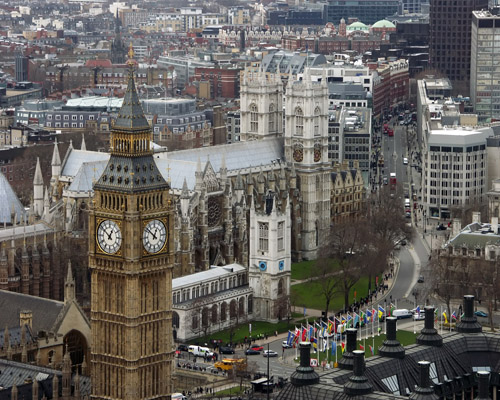 WESTMINSTER ABBEY
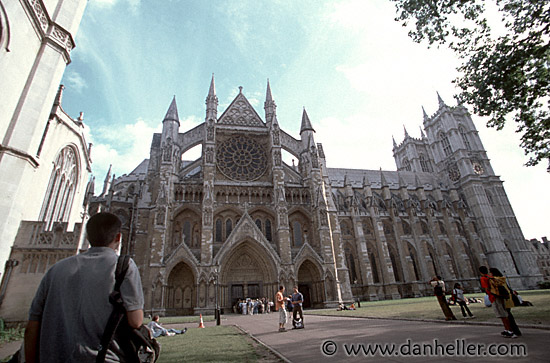 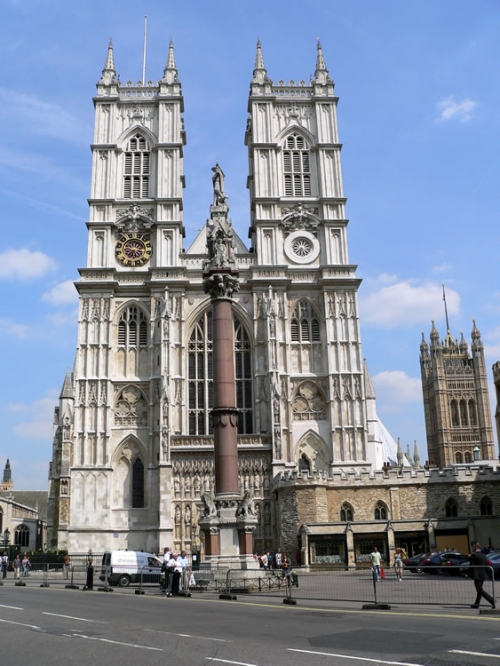 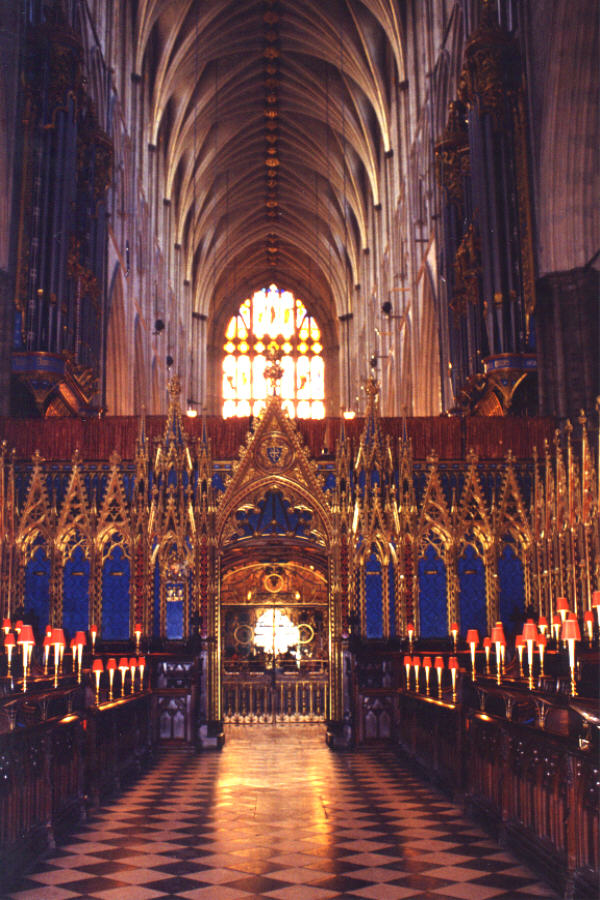 BUCKINGHAM  PALACE
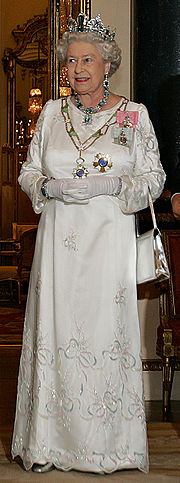 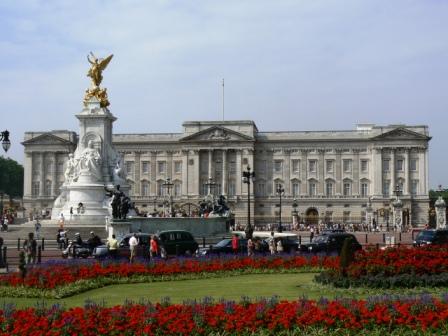 A tour around
LONDON
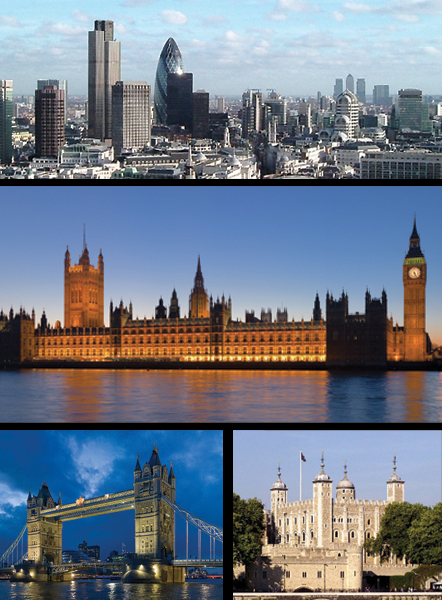 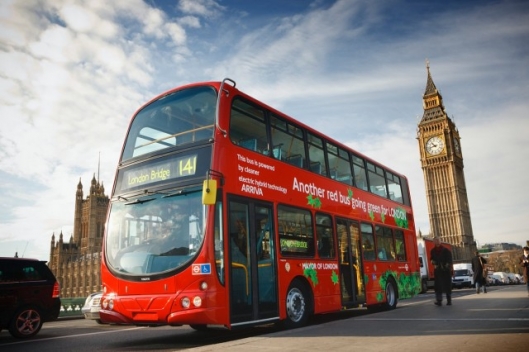